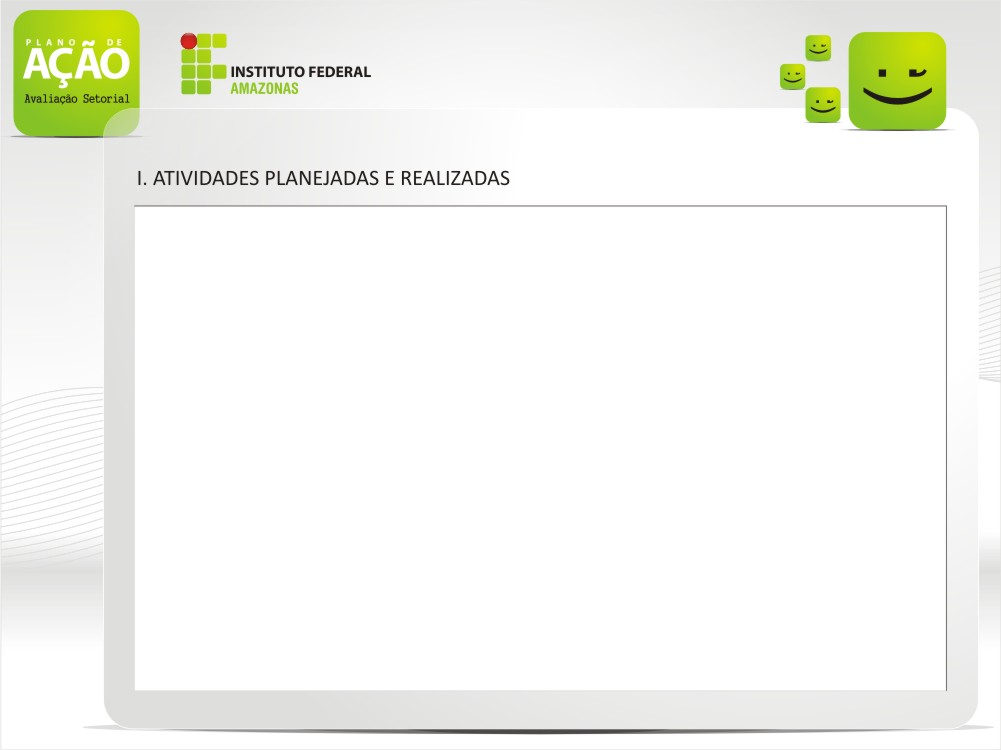 PDA 2014
* Recurso pago pela FAPEAM
** Recurso CNPq
*** Recurso IFAM
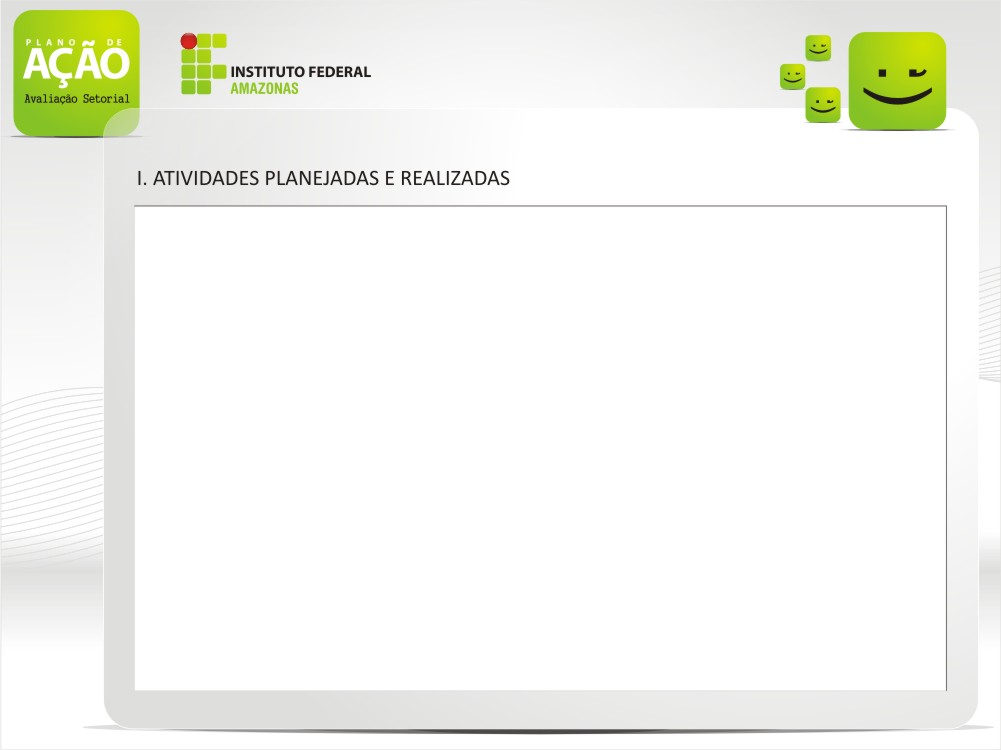 PDA 2014
* Recurso pago pela FAPEAM
** Recurso IFAM